CUB247Recruiting and Retaining Cub Scouts
University of Scouting 2025
Beckman Hollis
beckmanhollis@gmail.com
Learning Objectives
Understand importance of recruitment, retention in meeting Scouting goals
Identify strategies for recruitment drives
Explore ongoing recruitment methods
Identify pack, den program elements that foster growth
The Importance of Recruitment and Retention
Scouting Goals:
  Character Development
Citizenship
Personal Fitness
Character Development
The Importance of Recruitment and Retention
Scout Oath:
On my honor I will do my best
to do my duty to God and my country
and to obey the Scout Law;
to help other people at all times;
and to keep myself physically strong, mentally awake, and morally straight.
The Importance of Recruitment and Retention
Scout Law:
A Scout is trustworthy, loyal, helpful, friendly, courteous, kind, obedient, cheerful, thrifty, brave, clean, and reverent.
The Importance of Recruitment and Retention
Scouting America Vision Statement:
Scouting America’s vision is to prepare every eligible youth in America to become a responsible, participating citizen and leader who is guided by the Scout Oath and Law.
The Importance of Recruitment and Retention
Recruiting: more youth influenced by Scout Oath and Law, and growing toward Scouting goals

Retention: youth influenced by Scout Oath and Law, and growing toward Scouting goals, for a longer time
The Importance of Recruitment and Retention
Thriving pack: positive influence on scouts, families, community
Benefits of pack growth:
Increased resources 
Expanded program offerings
Stronger community presence, visibility
Opportunities for older scout leadership development

“Membership solves all of our problems” – Roger Krone
(given quality program delivery)
The Importance of Recruitment and Retention
A successful Pack is one that consistently attracts new members and retains existing scouts
The Recruitment-Retention Cycle
Recruitment brings in members, both scouts and leaders
More leaders builds program creativity, strengthens delivery
Enhanced program increases retention
Quality program with increased retention attract new members
Pack committee strategy: focus on recruiting, retention simultaneously, balancing resources as necessary
Constitutes delivering on the promise of scouting
Effective Recruitment Strategies
New families more demanding than ever:
Dual income households, limited family time
Seeking wholesome activity for youth
Commitment to scouting sacrifices precious family time
What does new family seek?
Fun program that fosters growth
Program that delivers on its aims
Demonstrated benefit
Effective Recruitment Strategies
Most effective recruiting tool: quality Cub Scout program with proven success

Best possible recruiting operation fails if program quality is weak

Conversely, with high quality program, get out of program’s way and let it sell itself
Join Scouting Night: Lay the Groundwork
Advertise at school, community events 
Get list of interested parents
Personally invite families to Join Scouting Night
E-mails, phone calls, texts
Resources at www.ncacbsa.org/membership
District Executive, District Membership Chair excited to help you!
Join Scouting Night
Create an inviting atmosphere!
Photos from previous year’s pack activities on laptop displayed on “endless loop”.  Picture worth thousand words.
Double-sided tri-fold brochure about pack:
What is Cub Scouting (ages, goals, ranks, etc.)
Benefits to youth
Chartered organization
Leadership contact info
Pack, den meeting schedules
Significant pack events
Function of pack committee
Uniform and dues 
Appealing, colorful graphics
On Join Scouting Night
Engaging activities that showcase Scouting – Hook the Youth
Den Chiefs take a leadership role
Invite youth – prospective scouts – to join Cubs in playing games
Set up a derby track or raingutter regatta
Local Scouts BSA troops can help – it’s in troop’s best interest: 75% of Scouts BSA youth were Cub Scouts.
Continued
On Join Scouting Night
Explain scouting benefits, what membership looks like – Sell the Parents 
Be prepared for parents sign-up that night!  Often families come ready sign-up!
Speak personally to every family that shows up.
Follow up • Follow up • Follow up
Collect feedback afterward.
Year-Round Recruitment Planning
Recruiting does not and at Join Scouting Night!
Recruiting is continuous and year-round.
Every event presents an opportunity to recruit:
Pack Campfire
Pack Overnighter
Scouting for Food
Pinewood Derby
Blue and Gold Banquet
Pack Summertime Events
[Speaker Notes: Invitations/open houses
Invitations for siblings/friends to join daytime summer events (examples: weekly summer softball is very amenable for friend/sibling participation; a pack country fair with sack races, three-legged races, etc.; a bike rodeo; a pack bbq or picnic; a campfire for marshmallows; all are effective recruiting tools
Publicity and promotion (follow Scouting America rules for media)
Scouts’ recruiter patch]
Year-Round Recruitment Planning
Create dedicated recruitment committee
Have recruiting supplies (signs, flyers, applications) on hand
Identify target audiences (schools, community organizations, etc.)
Develop comprehensive recruitment calendar 
Always recruit at pack events visible/accessible to the public
[Speaker Notes: Invitations/open houses
Invitations for siblings/friends to join daytime summer events (examples: weekly summer softball is very amenable for friend/sibling participation; a pack country fair with sack races, three-legged races, etc.; a bike rodeo; a pack bbq or picnic; a campfire for marshmallows; all are effective recruiting tools
Publicity and promotion (follow Scouting America rules for media)
Scouts’ recruiter patch]
Recruiter Strip
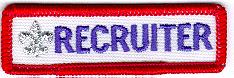 To recognize youth members who recruit a friend into scouting.
Typically, one strip is awarded to the recruiting scout while in Cub Scouts.
Encourage your scouts to recruit their friends!
[Speaker Notes: Invitations/open houses
Invitations for siblings/friends to join daytime summer events (examples: weekly summer softball is very amenable for friend/sibling participation; a pack country fair with sack races, three-legged races, etc.; a bike rodeo; a pack bbq or picnic; a campfire for marshmallows; all are effective recruiting tools
Publicity and promotion (follow Scouting America rules for media)
Scouts’ recruiter patch]
Fostering Cub Scout Growth and Retention
The most effective Cub Scout retention tool: a quality Cub Scout program with proven success
Create Engaging Pack and Den Programs
Have an appealing calendar set for the year.
Align activities with age-appropriate interests and developmental needs.
Ensure program meets scouting goals.
Offer a variety of activities (outdoor adventures, service projects, skill-building).
Worthwhile events need not be tied to advancement.
Encourage parent and family involvement.
Set Clear Advancement Goals
Explain importance of setting achievable goals for scouts.
Provide resources, support for leaders to assist scouts in advancement.
Celebrate achievements and milestones.
Make it fun!  Cub Scouts like Pack pizzazz, including songs, cheers, run-ons, jokes, and skits!
Build a Strong Pack Culture
Welcome new families with personal visit to their home
Den Leader meets with each parent mid-year to discuss scout’s progress in meeting scouting goals (not just advancement)
Provide opportunities for families to give feedback.
Encourage parents to volunteer, take part in leadership, logistics.
Continued
Build a Strong Pack Culture
Foster a positive and inclusive environment
Recognize and appreciate diversity.
Emphasize the values of Scouting (loyalty, duty, honor, etc.)
All leaders must deeply believe in the program they are delivering. 
Become a stakeholder in the program you deliver!
Service After the Sale
New Family Welcome Kit
New Member Coordinator
Onboarding Strategies

Self-evaluate Program
Self-Evaluate Recruitment, Retention Efforts
Self-evaluate Program, Fill Out Journey to Excellence
Connection Between Recruitment, Retention, and Program Goals
A strong recruitment and retention program supports the achievement of character, citizenship, fitness and leadership development goals.

A successful pack positively impacts the overall Scouting movement.
DELIVER ON WHAT YOU SOLD!
Conclusion
Recruiting, retention directly tied to meeting scouting goals
Best recruiting tool: quality Cub Scout program with proven success 
Recruit via multiple communication channels
Break down barriers
Follow up • Follow up • Follow up
Hook the Youth • Sell the Parents
Conclusion
Ensure planning, delivery of quality year-round program that meets scouting goals
Self-evaluate all you do.
Recruitment = Selling the Scouting Program 
Retention = Delivering on what you sold
Questions?